Урок русского языка3 класс
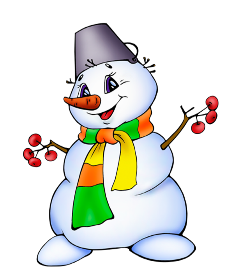 Автор: учитель начальных классов МОУ «СОШ №3»
 Полтавец Елена Николаевна

Стрежевой
2018
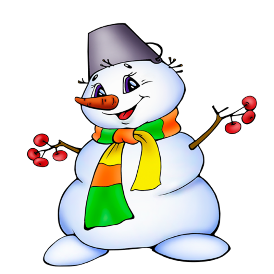 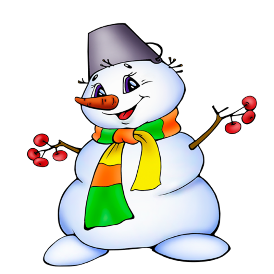 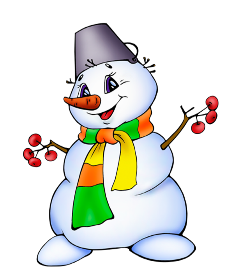 ТЕМА УРОКА
СЕКРЕТЫ ЦВЕТИКА-СЕМИЦВЕТИКА
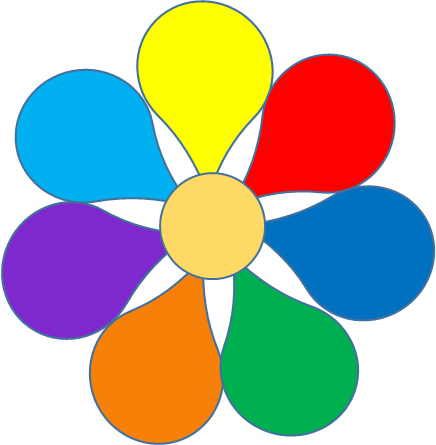 ЧТССЕКРЕТЫЧТСЦВЕТИКАЧТССЕМИЦВЕТИКАЧТС
СЕКРЕТЫ ЦВЕТИКА-СЕМИЦВЕТИКА
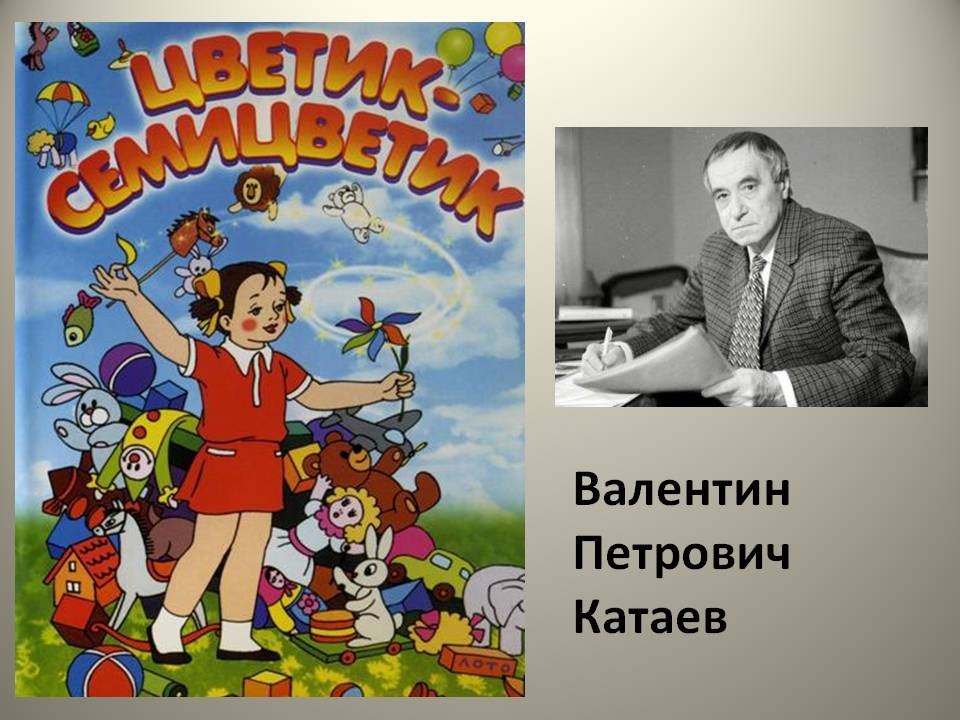 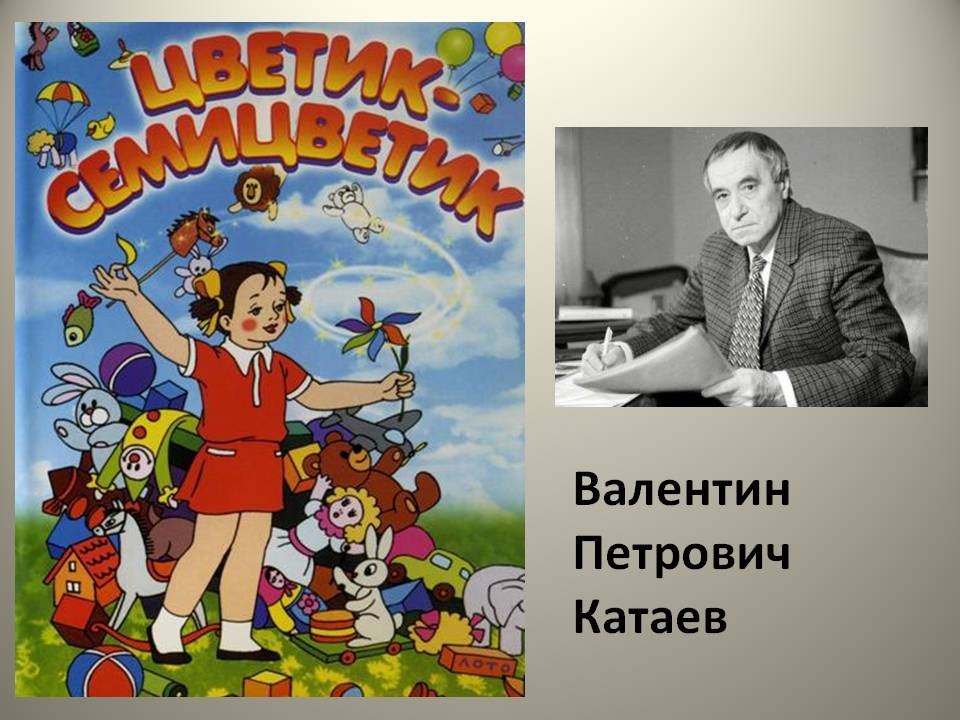 СЕКРЕТЫ ЦВЕТИКА-СЕМИЦВЕТИКА
СЕМИЦВЕТИК
Имя существительное
именительный падеж			 	   мужской род 					          единственное число
СЕКРЕТЫ ЦВЕТИКА-СЕМИЦВЕТИКА
СЕКРЕТЫ ЦВЕТИКА-СЕМИЦВЕТИКА
СЕКРЕТЫ ЦВЕТИКА-СЕМИЦВЕТИКА
Работа в группах
* Прочитайте слова.
* Подумайте на какие две группы можно разделить эти слова.
* Распределите слова в два столбика.
баранка, моря, окна, магазин, море, магазины, баранки, окно
СЕКРЕТЫ ЦВЕТИКА-СЕМИЦВЕТИКА
СЕКРЕТ 1
Имена су­ще­стви­тель­ные упо­треб­ля­ют­ся 
в единствен­ном числе, 
если они на­зы­ва­ют один пред­мет, 
и во мно­же­ствен­ном числе, 
если они на­зы­ва­ют два или несколь­ко пред­ме­тов.
СЕКРЕТЫ ЦВЕТИКА-СЕМИЦВЕТИКА
СЕКРЕТЫ ЦВЕТИКА-СЕМИЦВЕТИКА
Ед. ч.
Мн. ч.
* Прочитайте имена существительные.
* Запишите их в тетрадь.
* Обозначьте число данных имен существительных
Мама, вазочка, черепки, автомобили, тетрадь,  карандаши, собака, вороны.
СЕКРЕТЫ ЦВЕТИКА-СЕМИЦВЕТИКА
СЕКРЕТ 2
Единственное число
Ед. ч.
Мн. ч.
Множественное число
СЕКРЕТЫ ЦВЕТИКА-СЕМИЦВЕТИКА
СЕКРЕТЫ ЦВЕТИКА-СЕМИЦВЕТИКА
* Прочитайте фрагмент текста сказки.
* Найдите имена существительные, определите их число.
* Запишите в тетрадь первое предложение.
Не успела она это сказать, как вдруг откуда ни возьмись налетел вихрь, солнце пропало, сделалась страшная ночь, земля закружилась, как волчок. Женя, в чем была, попала на Северный полюс. А мороз там о-го-го! Ноги у Жени замерзли, руки замерзли, а пальцы перестали сгибаться.
СЕКРЕТЫ ЦВЕТИКА-СЕМИЦВЕТИКА
СЕКРЕТ 3
СЕКРЕТЫ ЦВЕТИКА-СЕМИЦВЕТИКА
СЕКРЕТЫ ЦВЕТИКА-СЕМИЦВЕТИКА
* Прочитайте имена существительные.
* Определите число этих существительных.
* Измените число данных существительных и запишите
полученные слова в тетрадь.
Тюлень, морж, медведь, 
океан, нерпа, кит, север.
Тюлен.., морж.., медвед.., 
океан.., нерп.., кит.., север..
СЕКРЕТЫ ЦВЕТИКА-СЕМИЦВЕТИКА
СЕКРЕТ 4
В русском языке есть имена существительные, 
которые имеют 
только форму единственного числа. 
Для этих существительных форма числа является
 постоянным признаком
Молоко, мука, сталь, фарфор, листва, смородина, сметана, малина.
СЕКРЕТЫ ЦВЕТИКА-СЕМИЦВЕТИКА
СЕКРЕТЫ ЦВЕТИКА-СЕМИЦВЕТИКА
* Прочитайте предложение.
* Определите число выделенных существительных.
* Измените число данных существительных и запишите
полученные слова в тетрадь.
За куклами сами собой покатились мячики, шарики, самокаты, трехколесные велосипеды, тракторы, автомобили, санки.
СЕКРЕТЫ ЦВЕТИКА-СЕМИЦВЕТИКА
* Проверка задания.
мячик, шарик, самокат, велосипед, трактор, автомобиль, санка.
СЕКРЕТЫ ЦВЕТИКА-СЕМИЦВЕТИКА
СЕКРЕТ 5
В русском языке есть имена существительные, 
которые имеют 
только форму множественного числа. 
Для этих существительных форма числа является
 постоянным признаком
Салки, жмурки, качели, ножницы, брюки, сливки, опилки, обои, щипцы.
СЕКРЕТЫ ЦВЕТИКА-СЕМИЦВЕТИКА
СЕКРЕТЫ ЦВЕТИКА-СЕМИЦВЕТИКА
* Диктант
СЕКРЕТЫ ЦВЕТИКА-СЕМИЦВЕТИКА
СЕКРЕТ 6
Сейчас в  русском языке  имена существительные
  имеют только два числа. 
А раньше было еще и третье число – двойственное.
Оно использовалось для тех существительных,
 которые вы сейчас записали. Почему?
Это существительные, которые обозначают парные предметы
СЕКРЕТЫ ЦВЕТИКА-СЕМИЦВЕТИКА
СЕКРЕТЫ ЦВЕТИКА-СЕМИЦВЕТИКА
Доброта, сочувствие, милосердие, отзывчивость
нравственные качества человека
СЕКРЕТЫ ЦВЕТИКА-СЕМИЦВЕТИКА
СЕКРЕТ 7
Доброта, сочувствие, милосердие, отзывчивость
СЕКРЕТЫ ЦВЕТИКА-СЕМИЦВЕТИКА